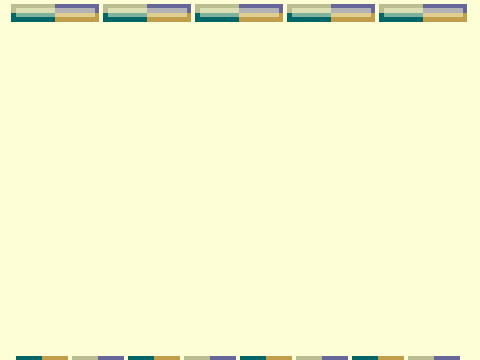 ГБОУ ШКОЛА №1985  город МОСКВА 

ПРИТЯЖАТЕЛЬНЫЕ

 ПРИЛАГАТЕЛЬНЫЕ
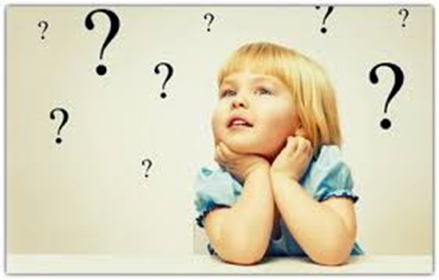 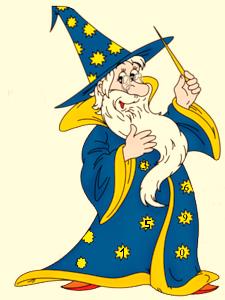 УЧИТЕЛЬ- ЛОГОПЕД
КРЫСАНОВА Е.А.
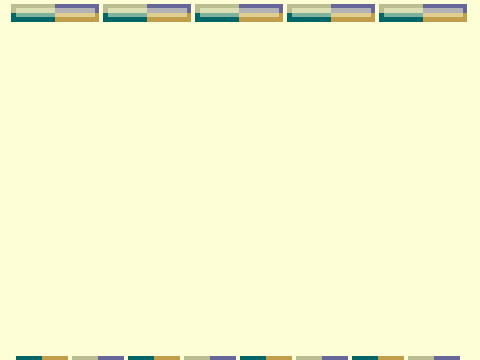 Дидактическая игра: «Угадай, кто это?»
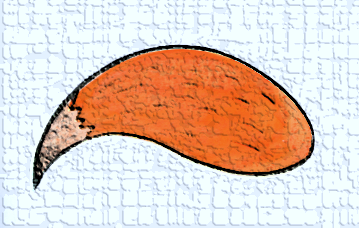 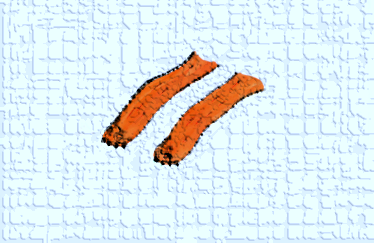 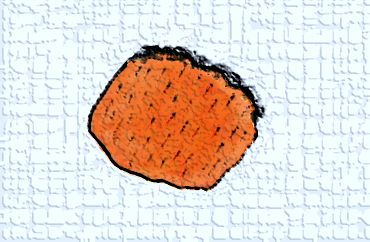 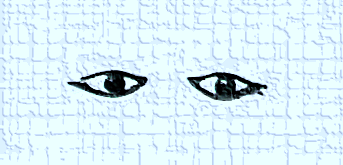 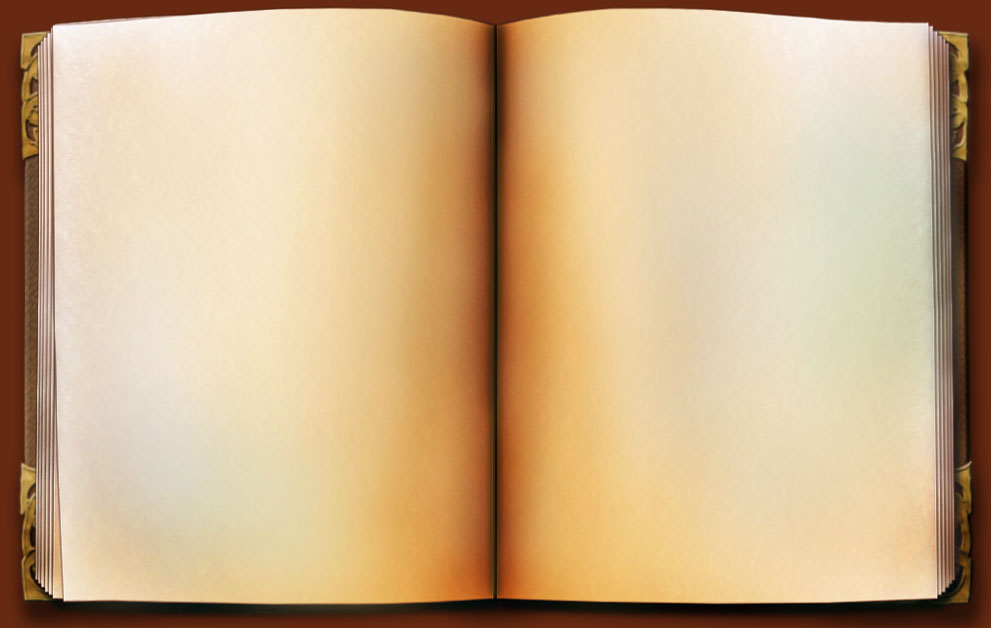 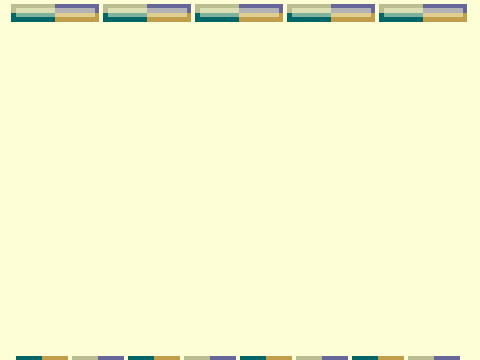 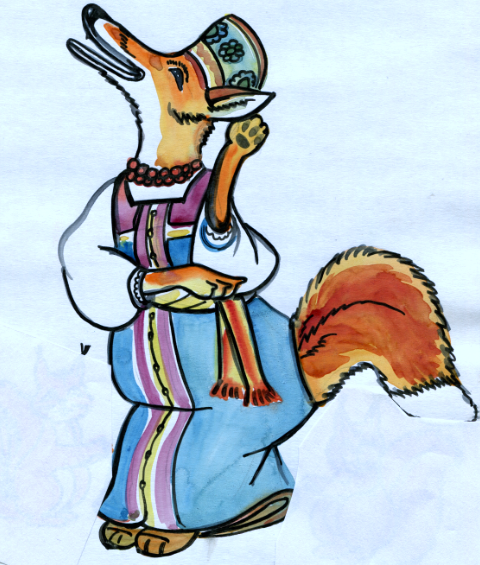 Лиса живёт в книгах
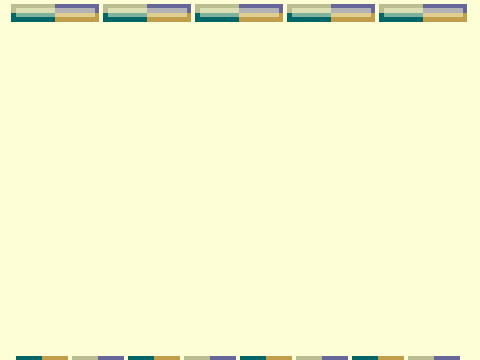 Развитие мелкой моторики
Упражнение  «Замок»

На двери висит замок.
Кто его открыть бы смог,
Потянули, покрутили, постучали и открыли
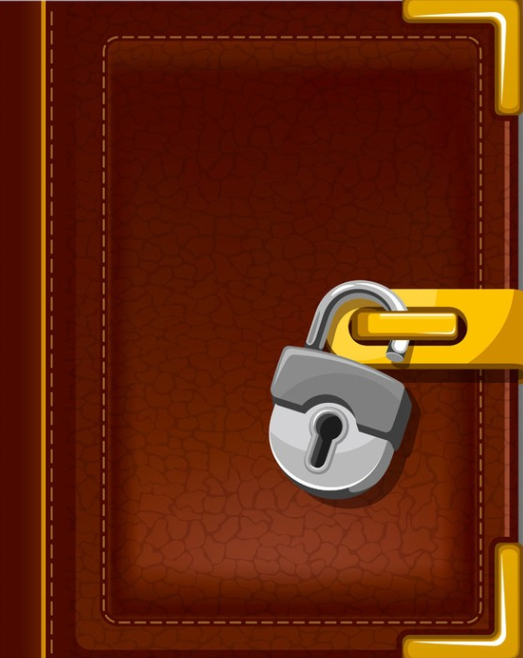 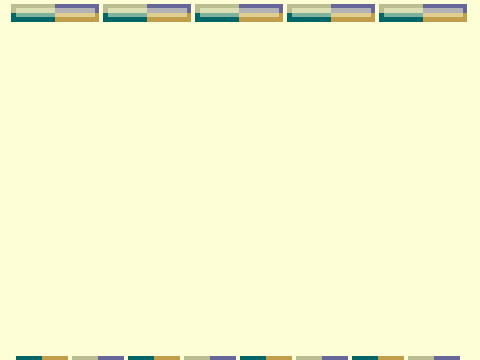 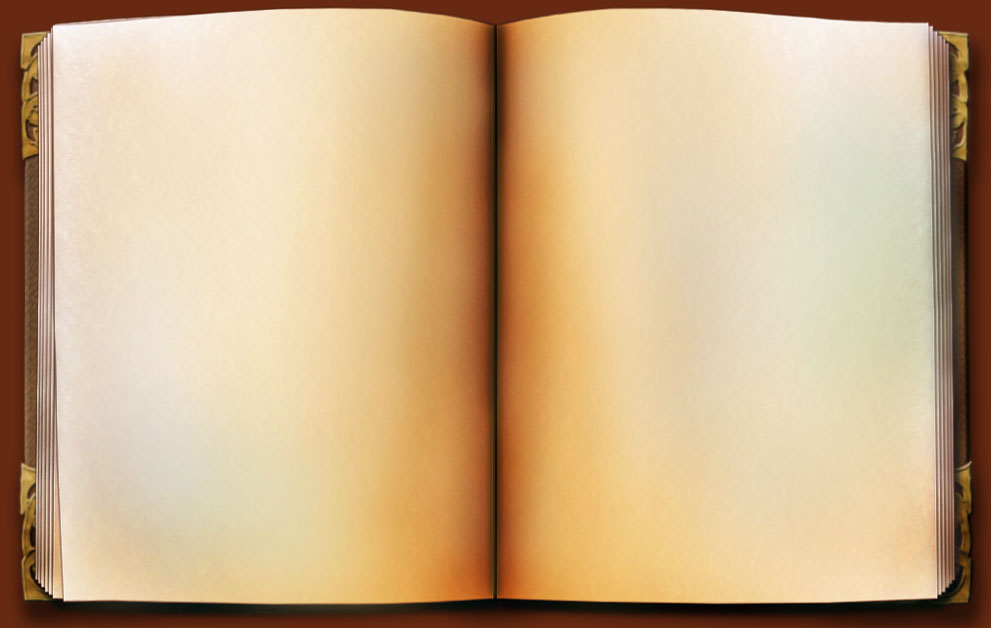 Игра : Кто пришёл в гости к лисе?
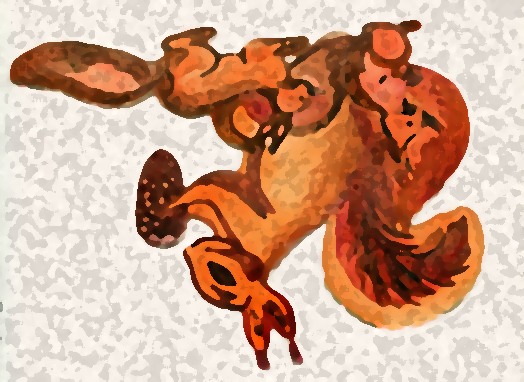 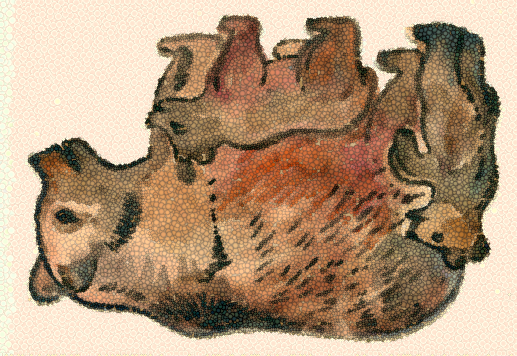 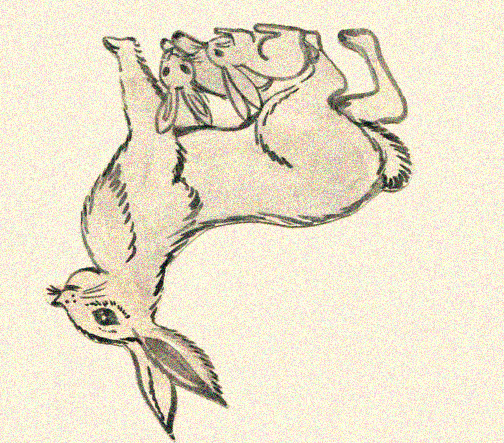 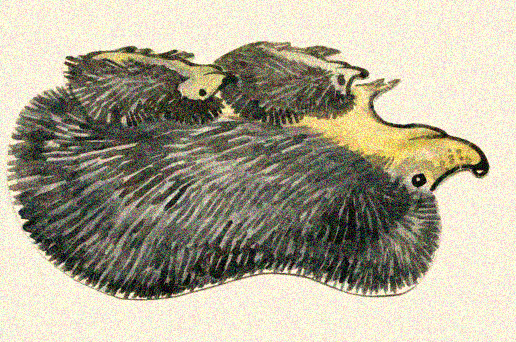 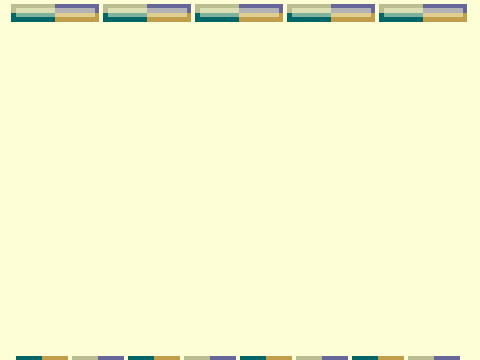 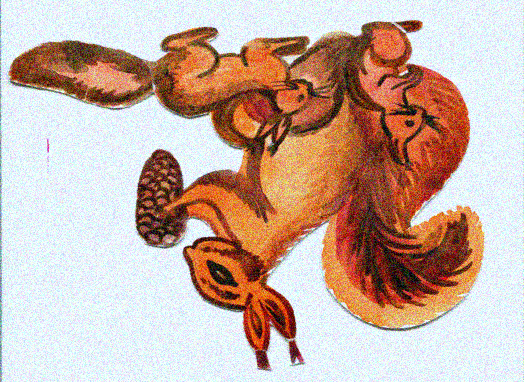 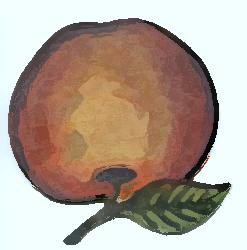 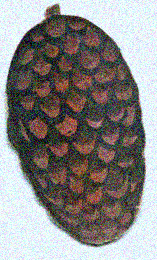 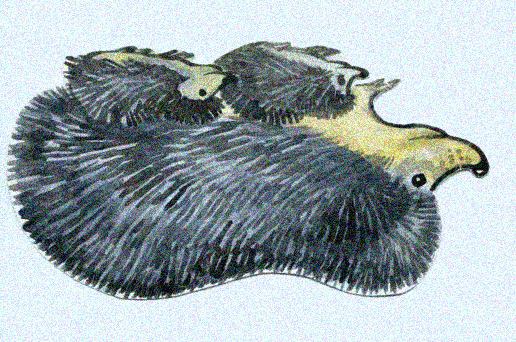 Игра : «Кого чем угостим?»
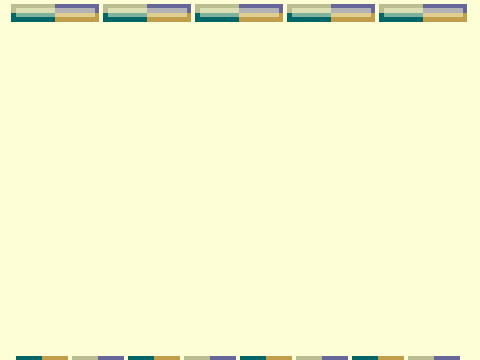 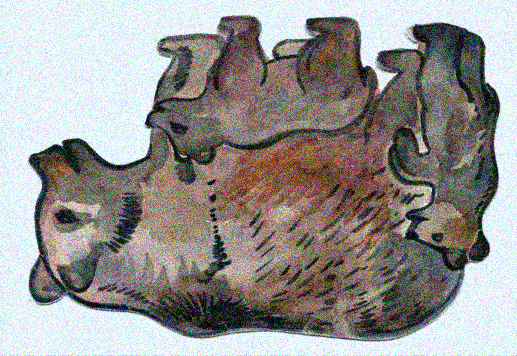 Игра : «Кого чем угостим ?»
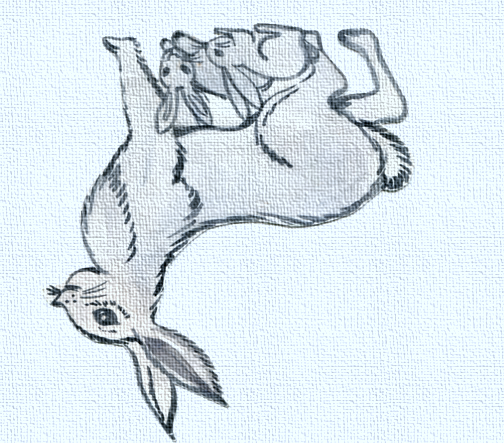 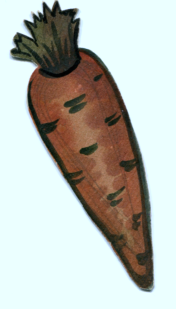 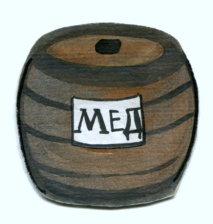 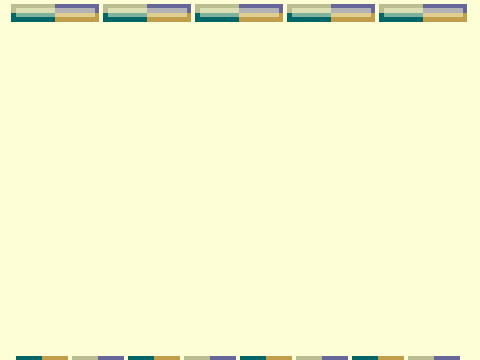 Игра : « Лесные шахматы»
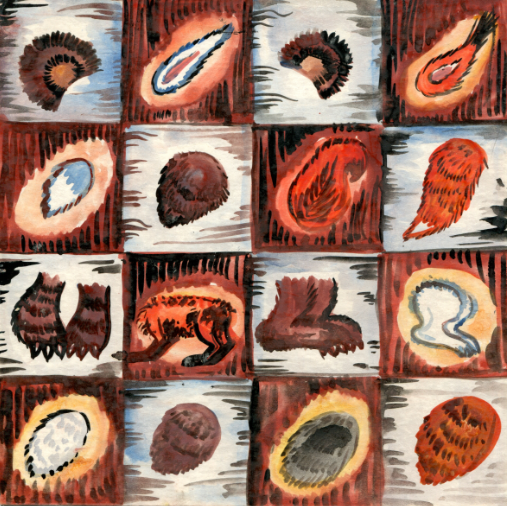 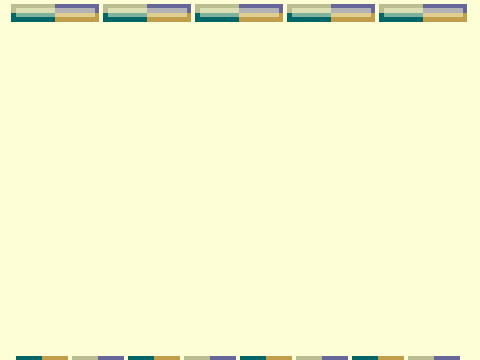 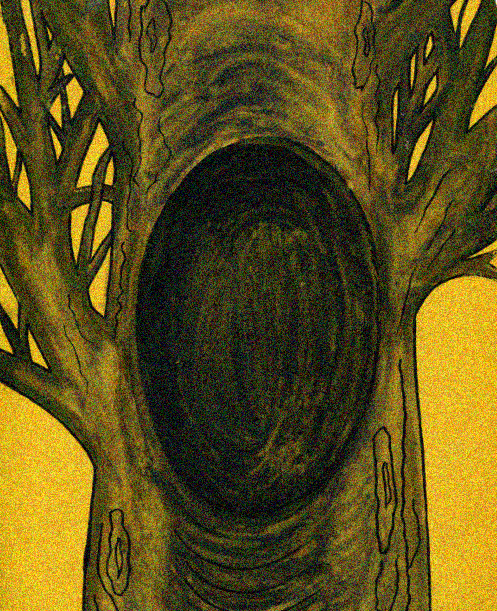 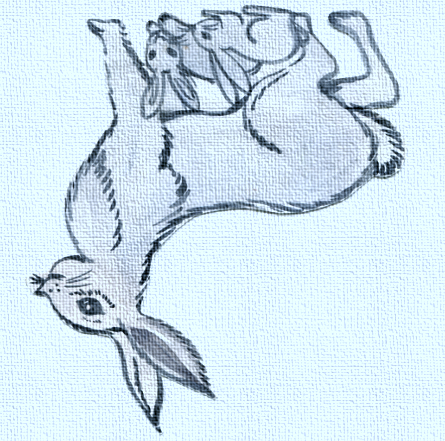 Дидактическая игра : «Где чей домик?»
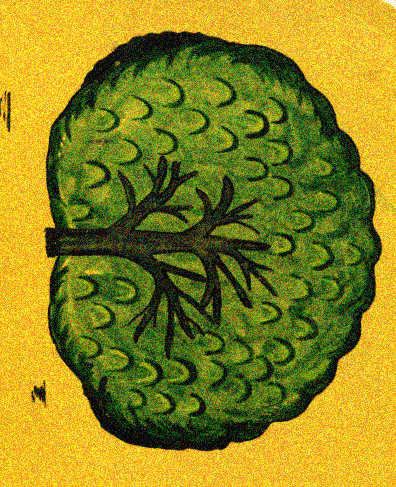 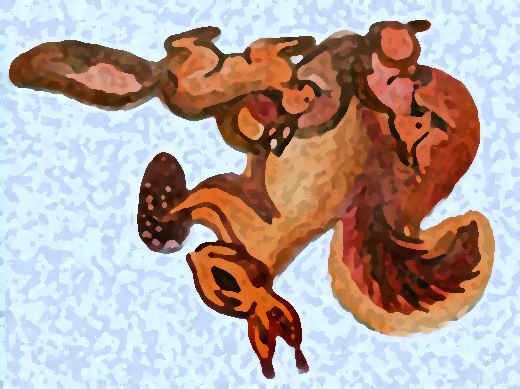 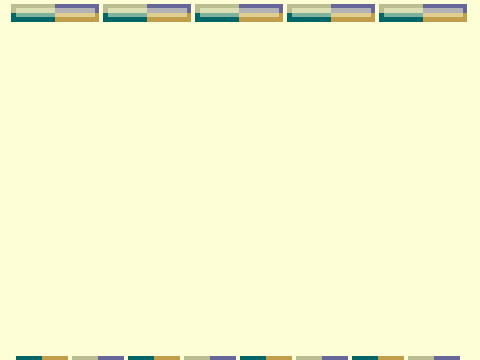 Дидактическая игра : «Где чей домик?»
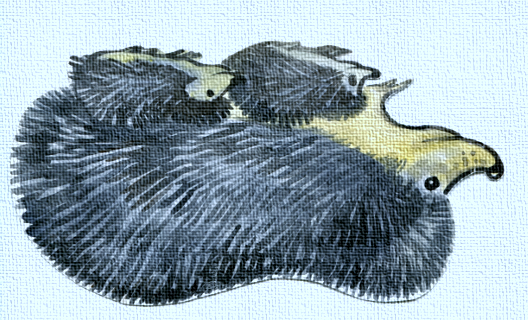 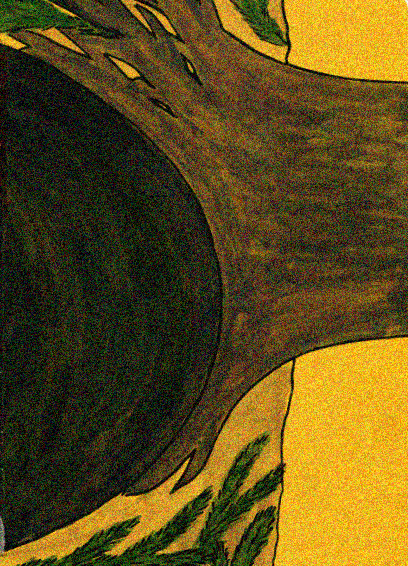 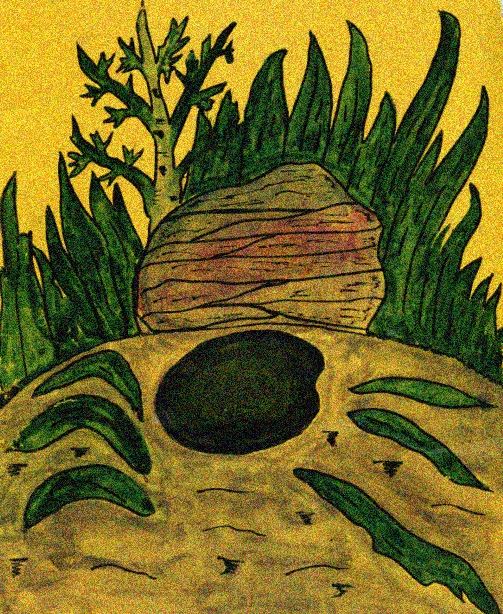 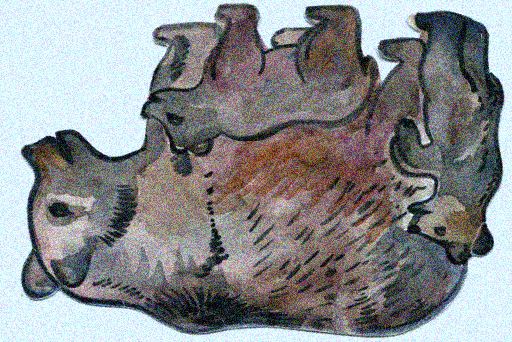 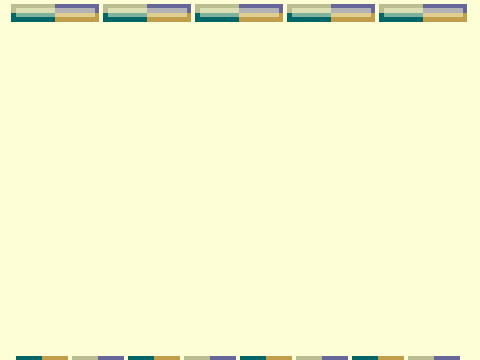 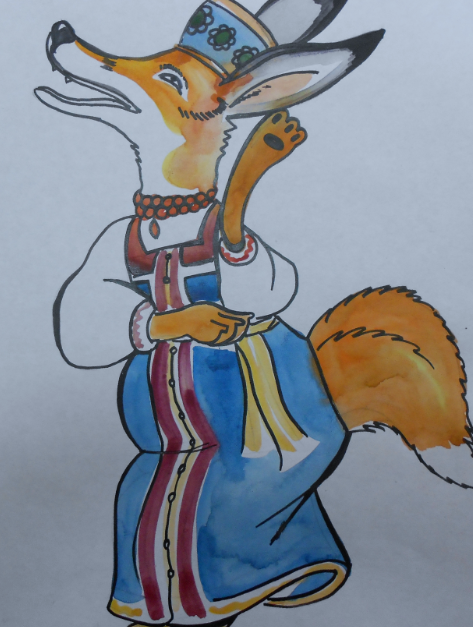 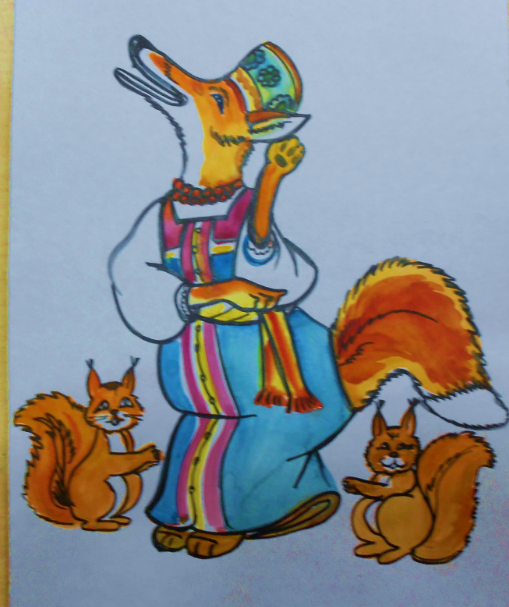 Дидактическая игра: 
«Что напутал художник?»
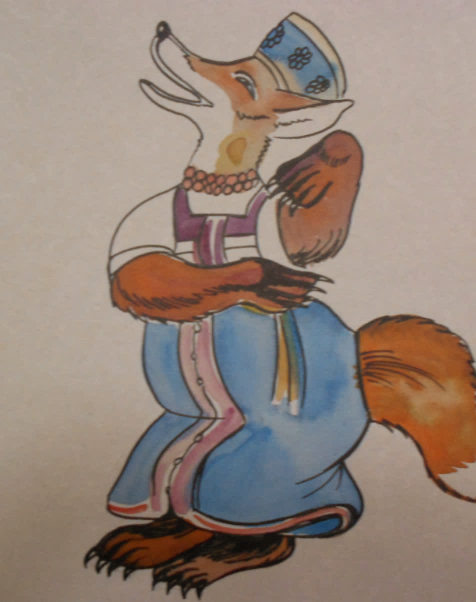 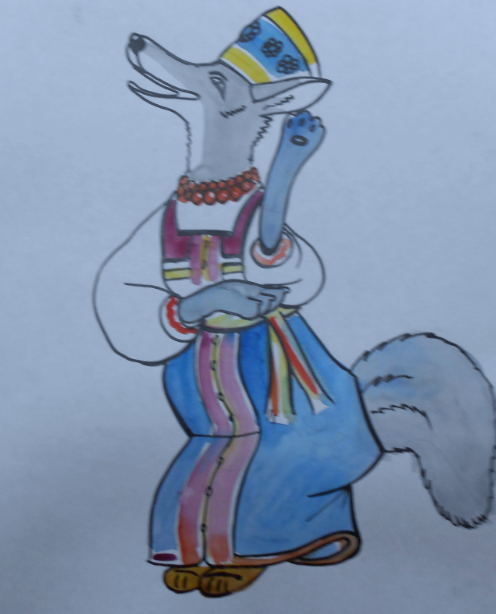 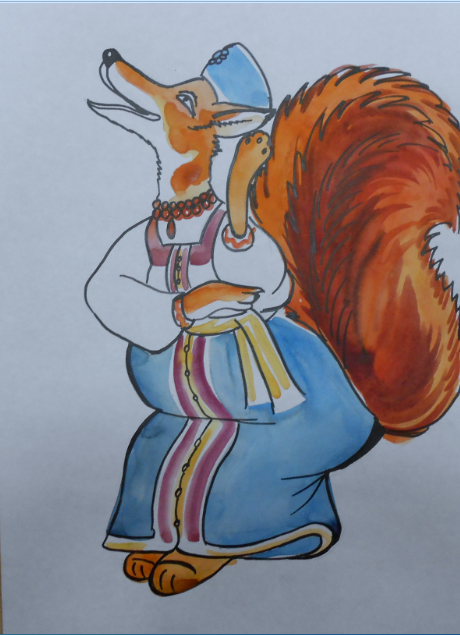 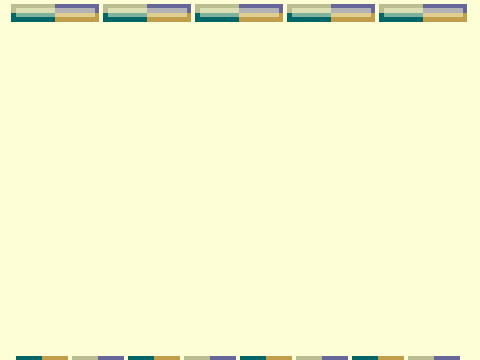 Динамическая пауза. «Что делает маленький лисёнок?»
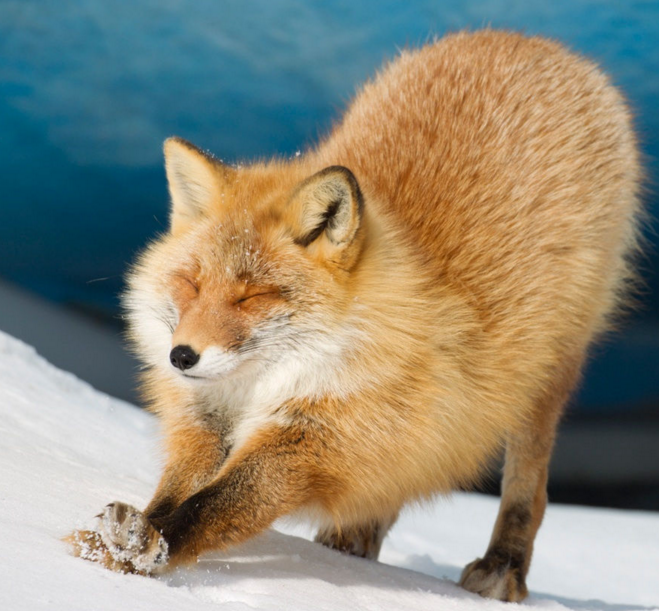 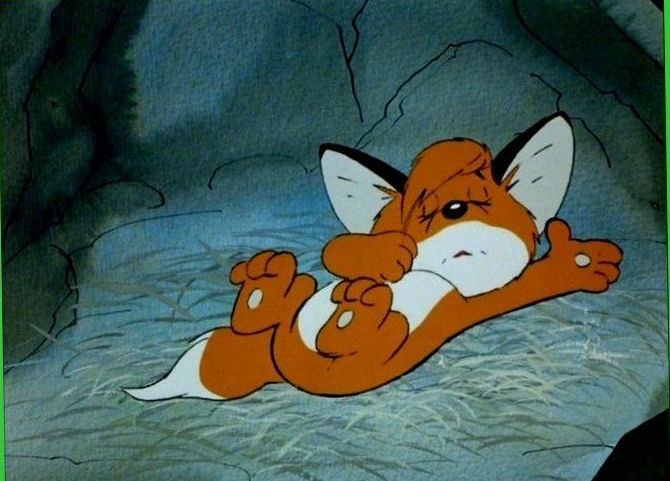 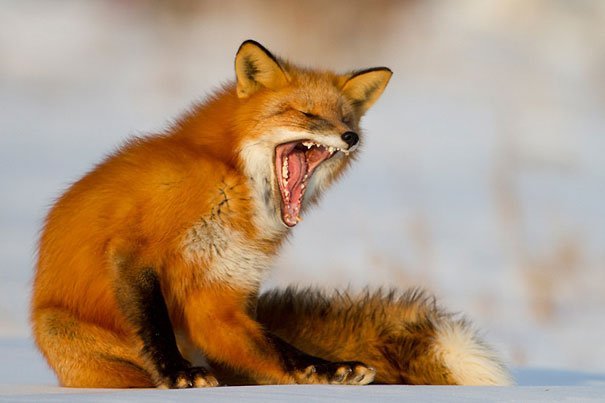 спит
потягивается
сладко зевает
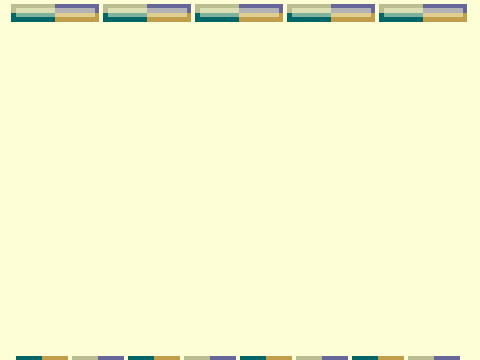 Динамическая пауза « Что делают маленький лисёнок?»
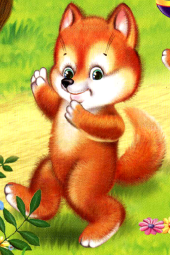 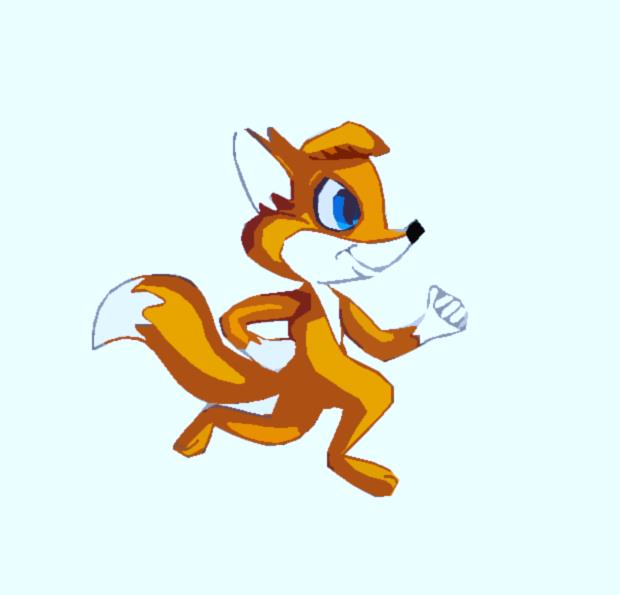 бегает
делает зарядку
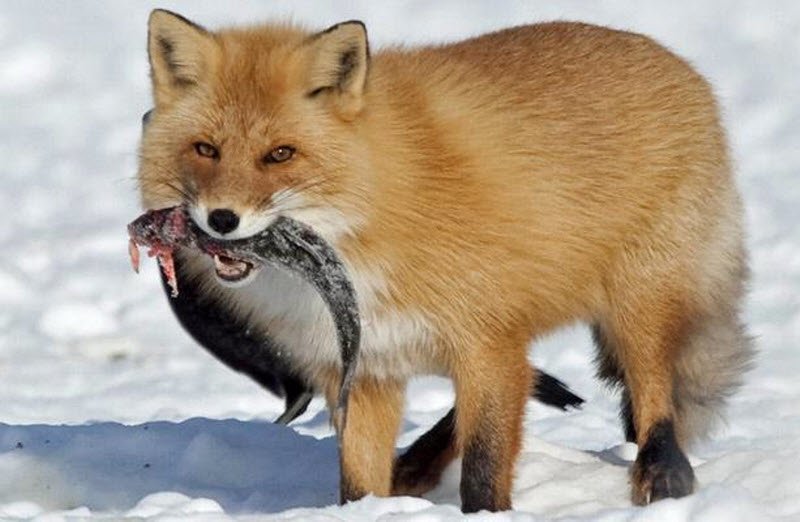 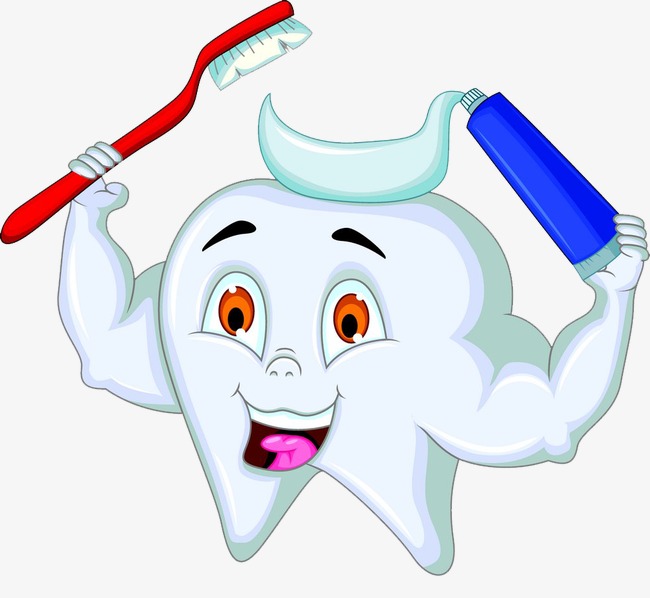 чистит зубки
кушает
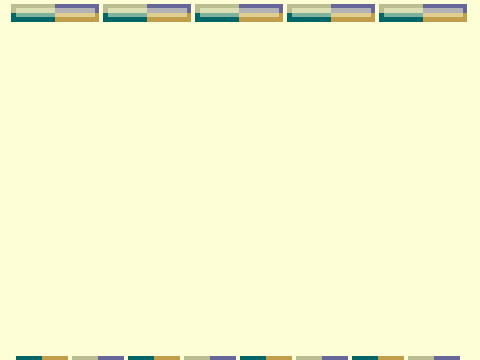 Динамическая пауза « Что делает маленький лисёнок?»
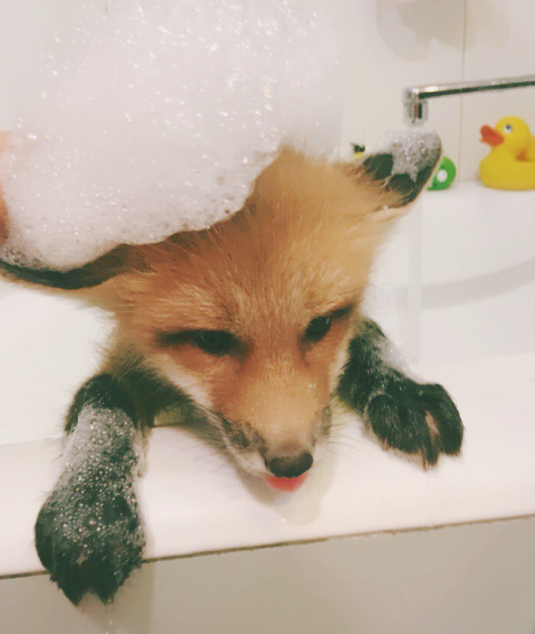 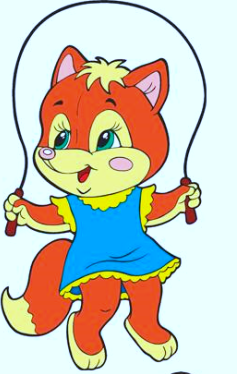 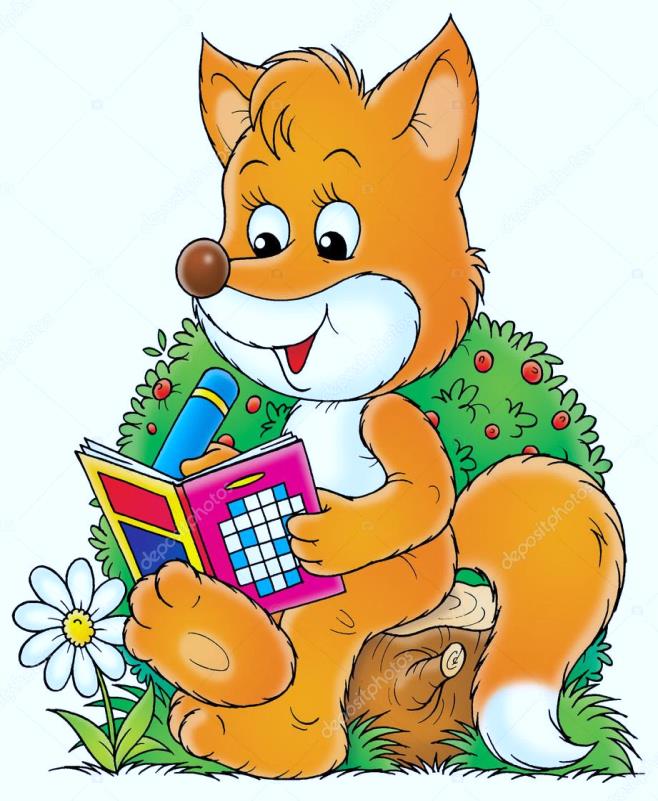 читает книги
прыгает
купается
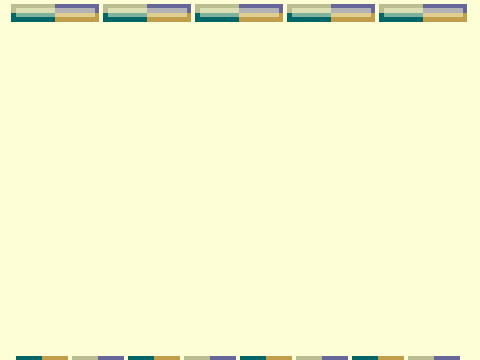 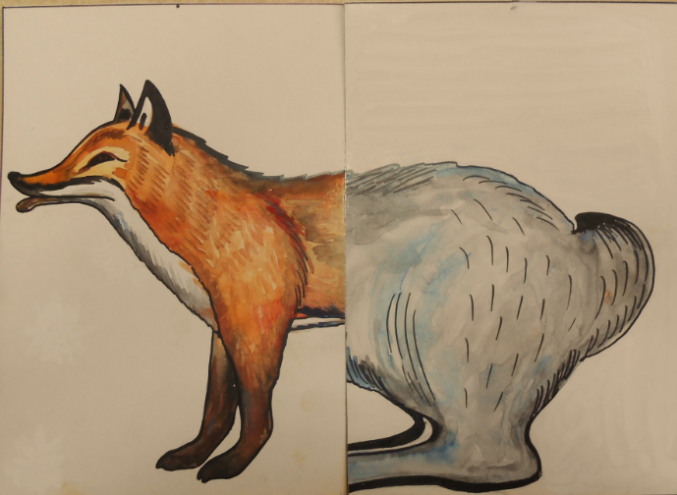 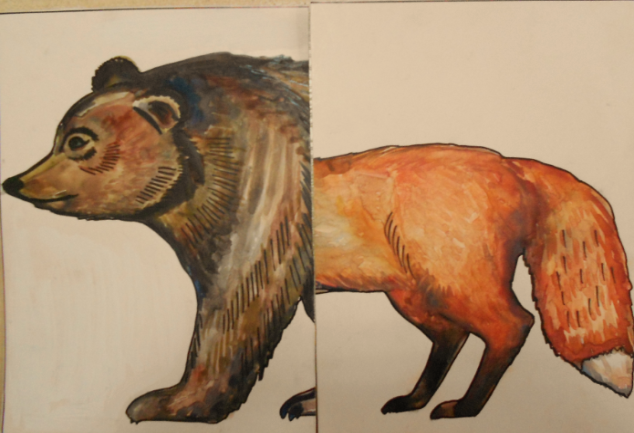 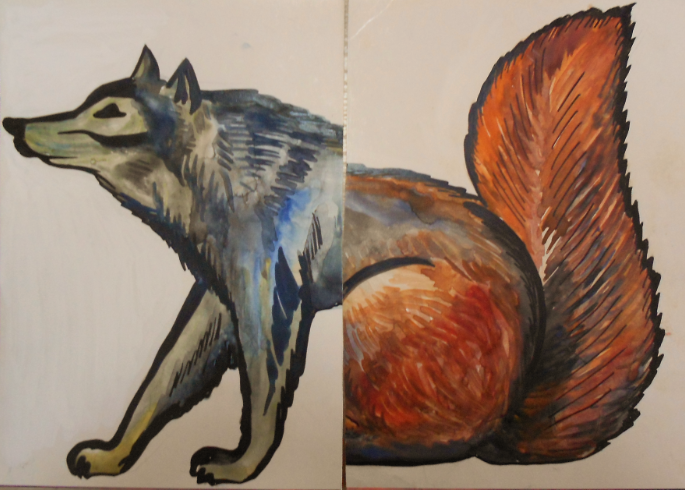 «Встреча с заколдованными животными»
ДИДАКТИЧЕСКАЯ
ИГРА:
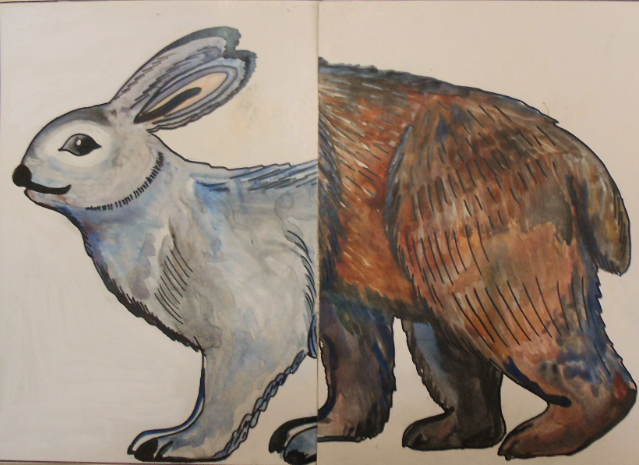 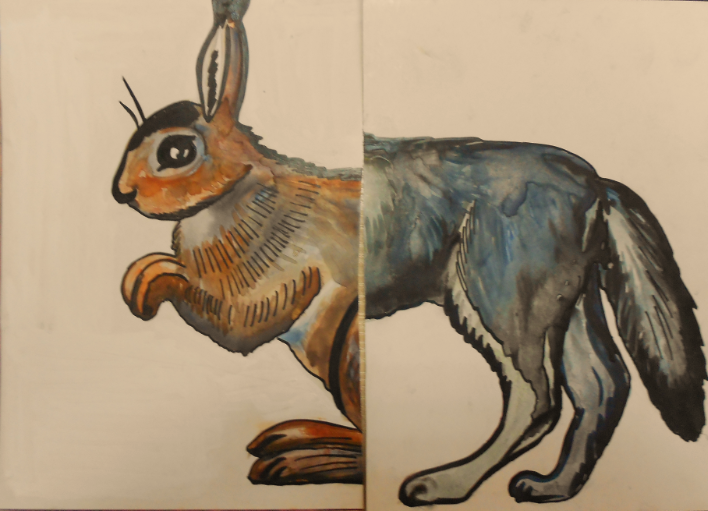 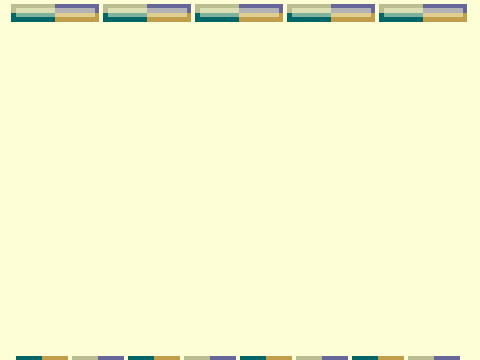 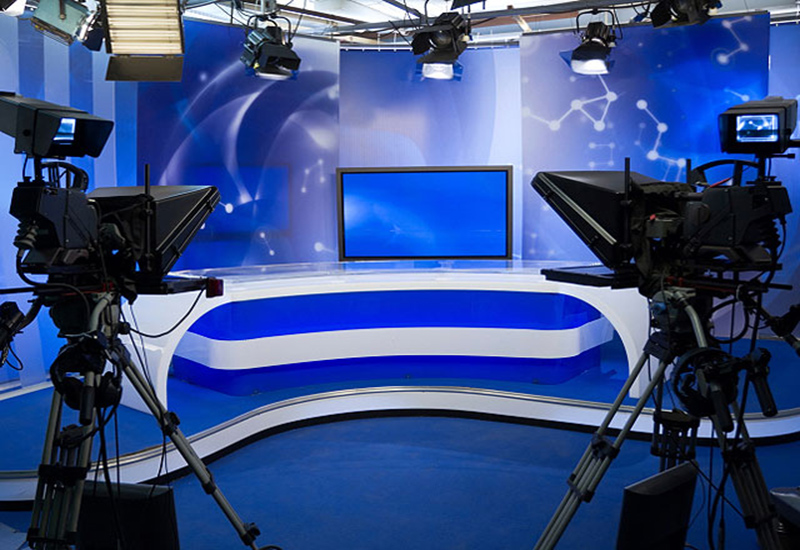 Дидактическая игра:  «Лиса на телепередаче»
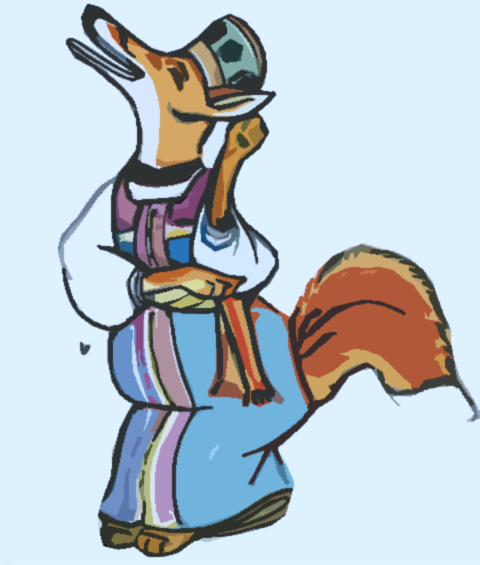 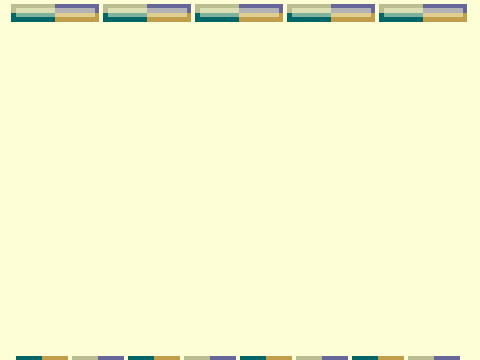 Дидактическая игра:
 «Пожелания лисе »
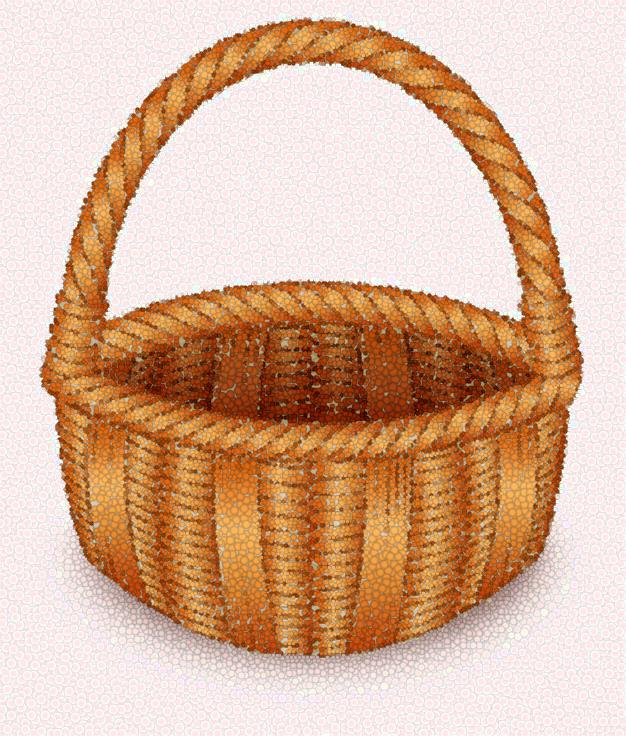 Все пожелания  детей лисе  «складываются» в корзину.
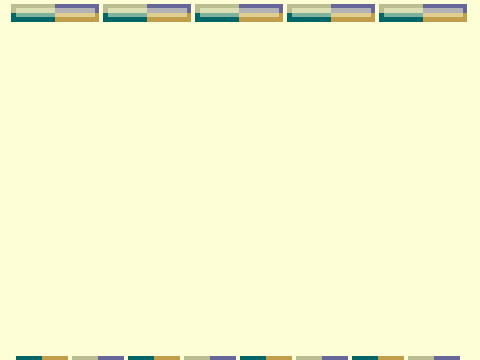 Благодарю за внимание
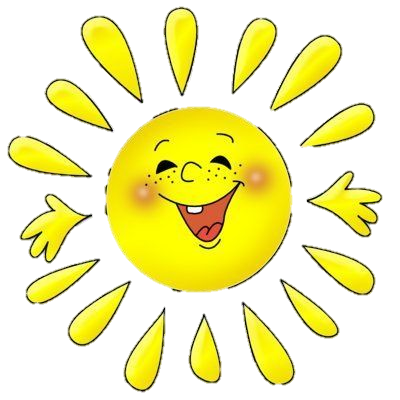